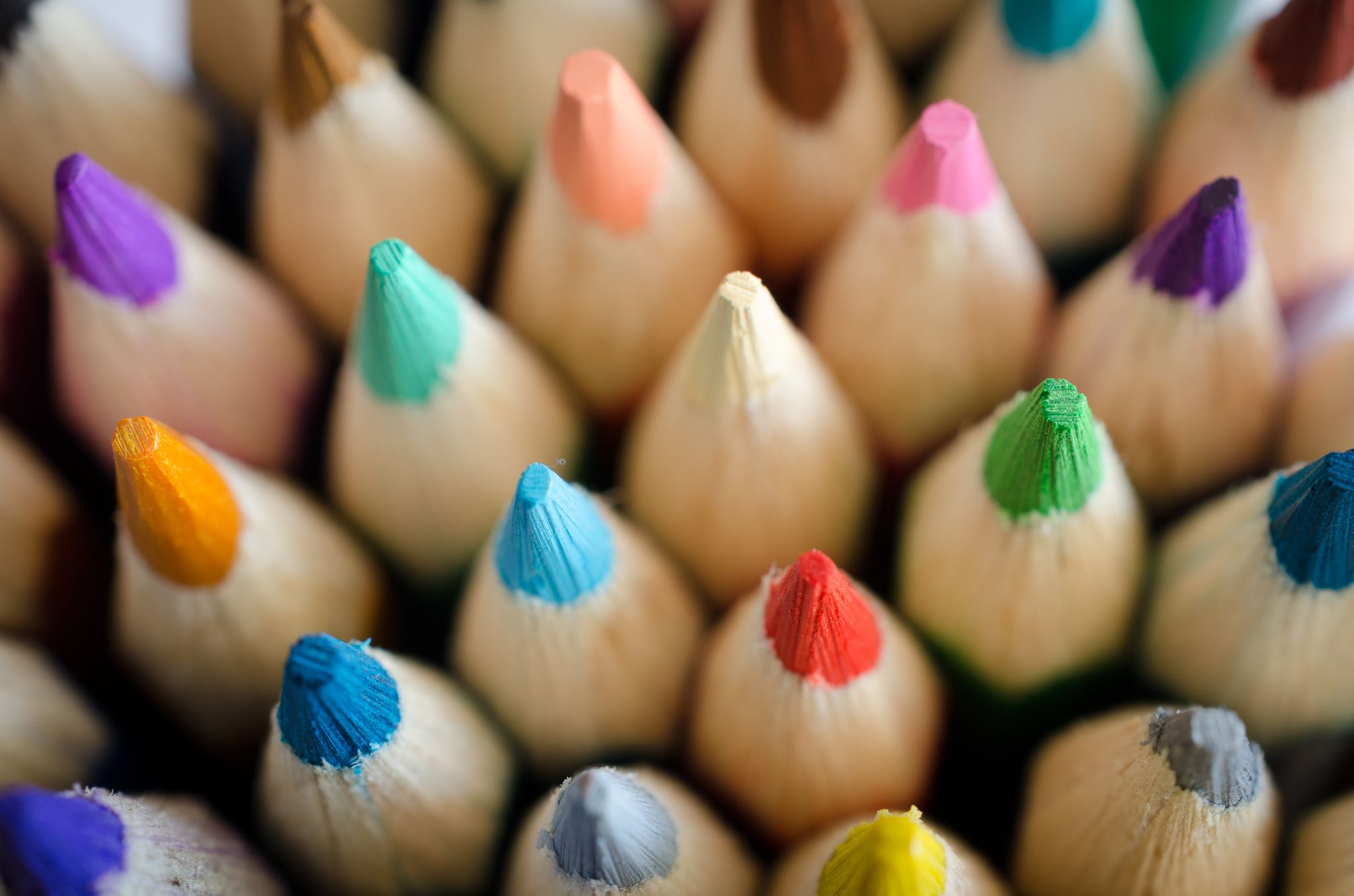 BRAICO’s Class 1/2
Monday, May 25, 2020
Table of Contents
Morning Message
Word Work
Reading
Writing
Math
Daily Physical Activity
Morning Message
Hello Kiddos,
Happy Monday! I hope you had a great weekend. This week, we are going to look at some tricky letter sounds, we start with silent ‘e’, we will read a story called Surprising Sharks and build on our schemas, we improve our counting skills by counting by 2s.
Happy Learning,
Mr. Braico
Reading
I can apply a variety of strategies to help solve words.
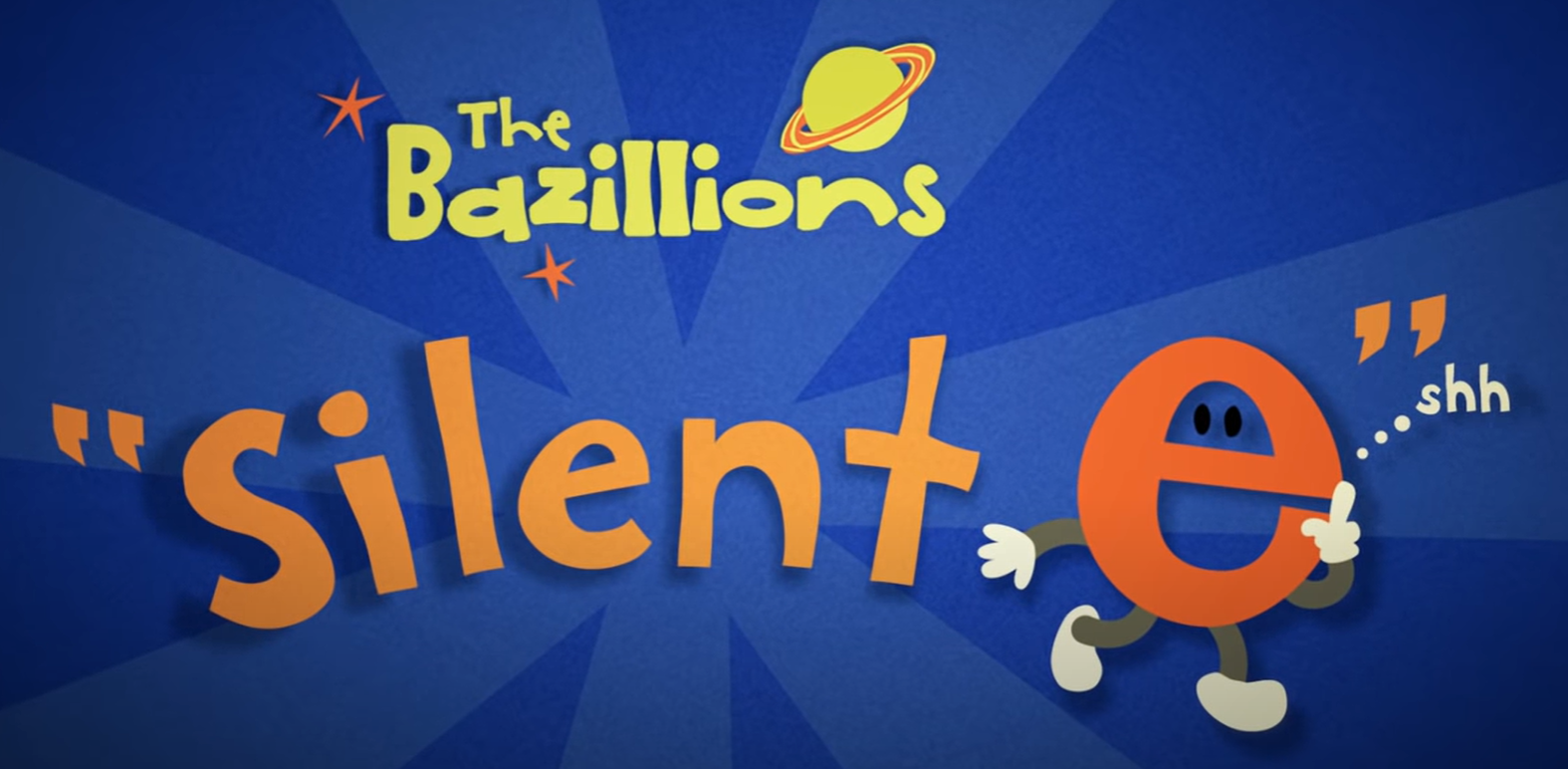 Step 1
Click and watch the video.
Step 2
Read a book from home or on RAZ kids.
Find any silent ‘e’ words in your book. Remember if you get to a tricky word – flip the vowel sound like ‘Flippy the Dolphin’.
Step 3
Share your words you found with a parent or share it with Mr. Braico in an email or on your ClassDojo portfolio.
Writing
I can use past experiences to make connections with stories.
Step 1
Today we will be building new information on to our schemas.
Before you watch the video, open a Word Document and title it “Sharks - Schema” and write what you already know about Sharks.

Step 2
Click the video to listen to Mrs. Biesbroek read Surprising Sharks. 

Step 3
After the video, in your Word document, write down all you learned about Sharks from the story.
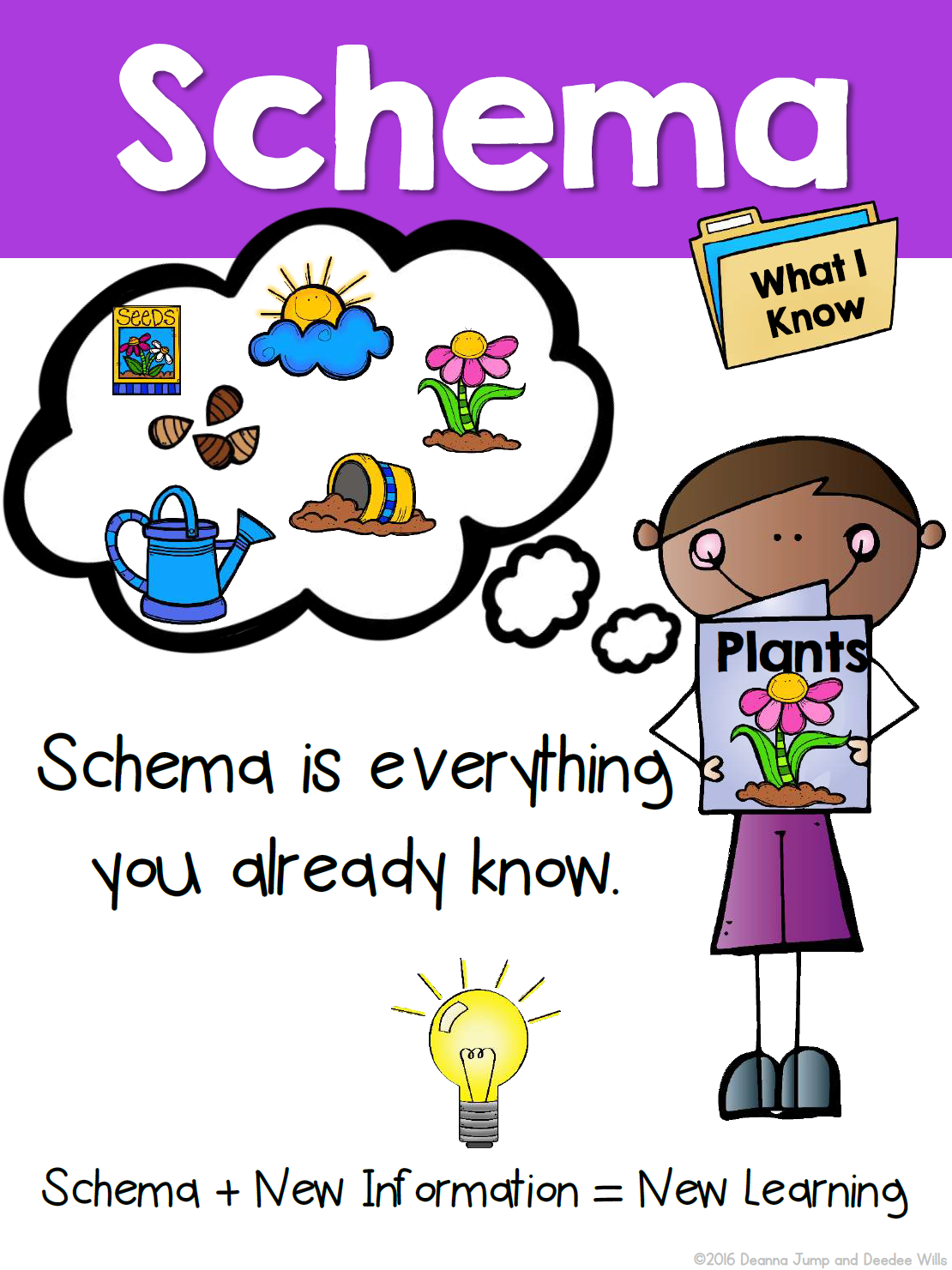 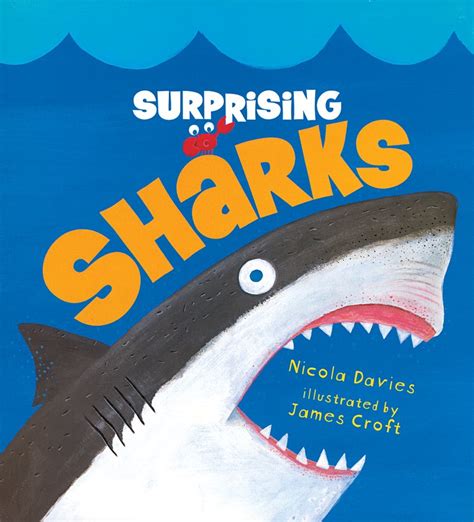 Math
I can say the number sequence counting by 2s.
Step 1
Click the video to learn more about counting by 2s.

Step 2
Use the number chart to count by 2s.
Do you notice a pattern?

Step 3
Practice counting by 2s.
Answer the questions by counting by 2s.
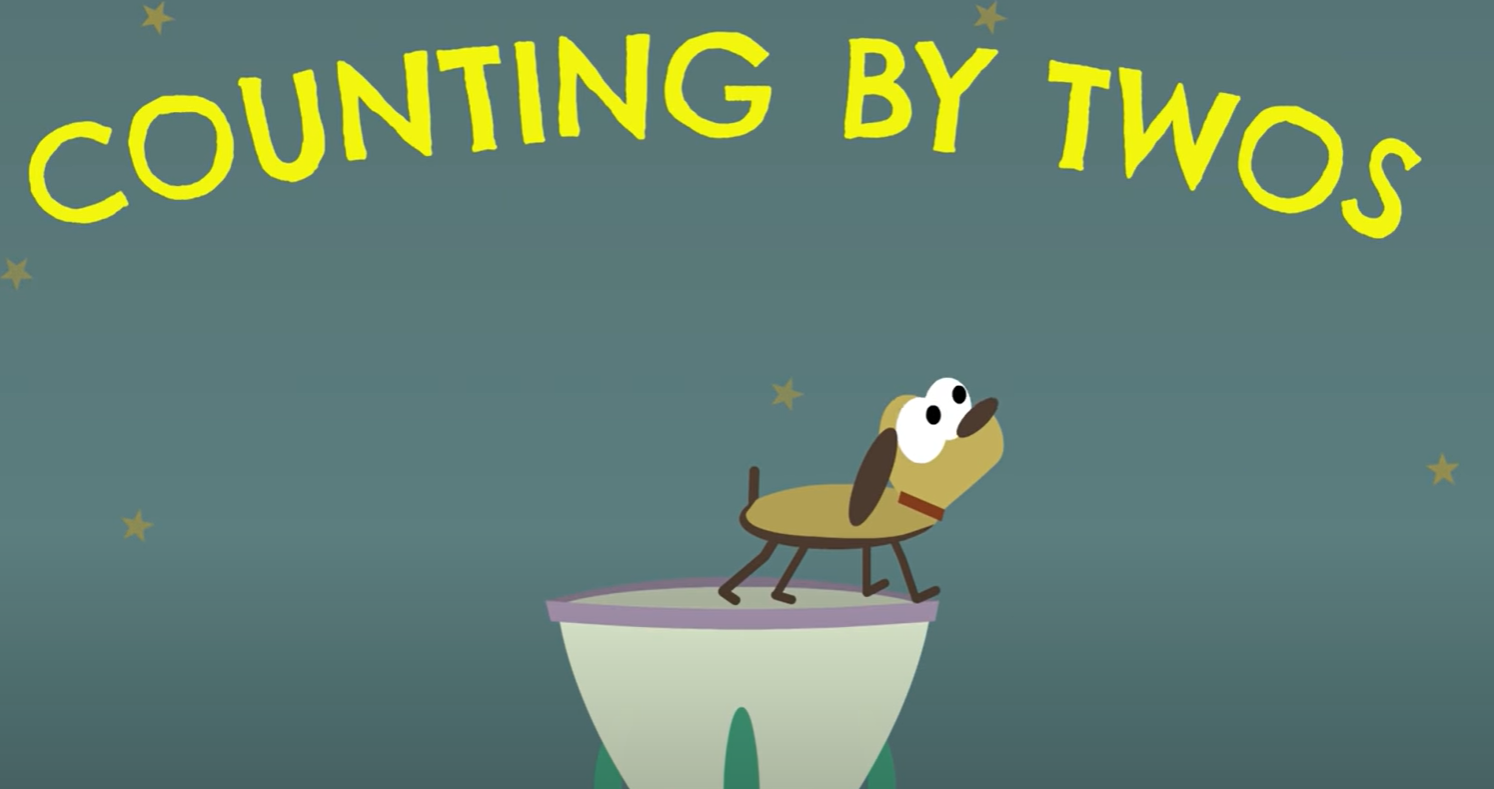 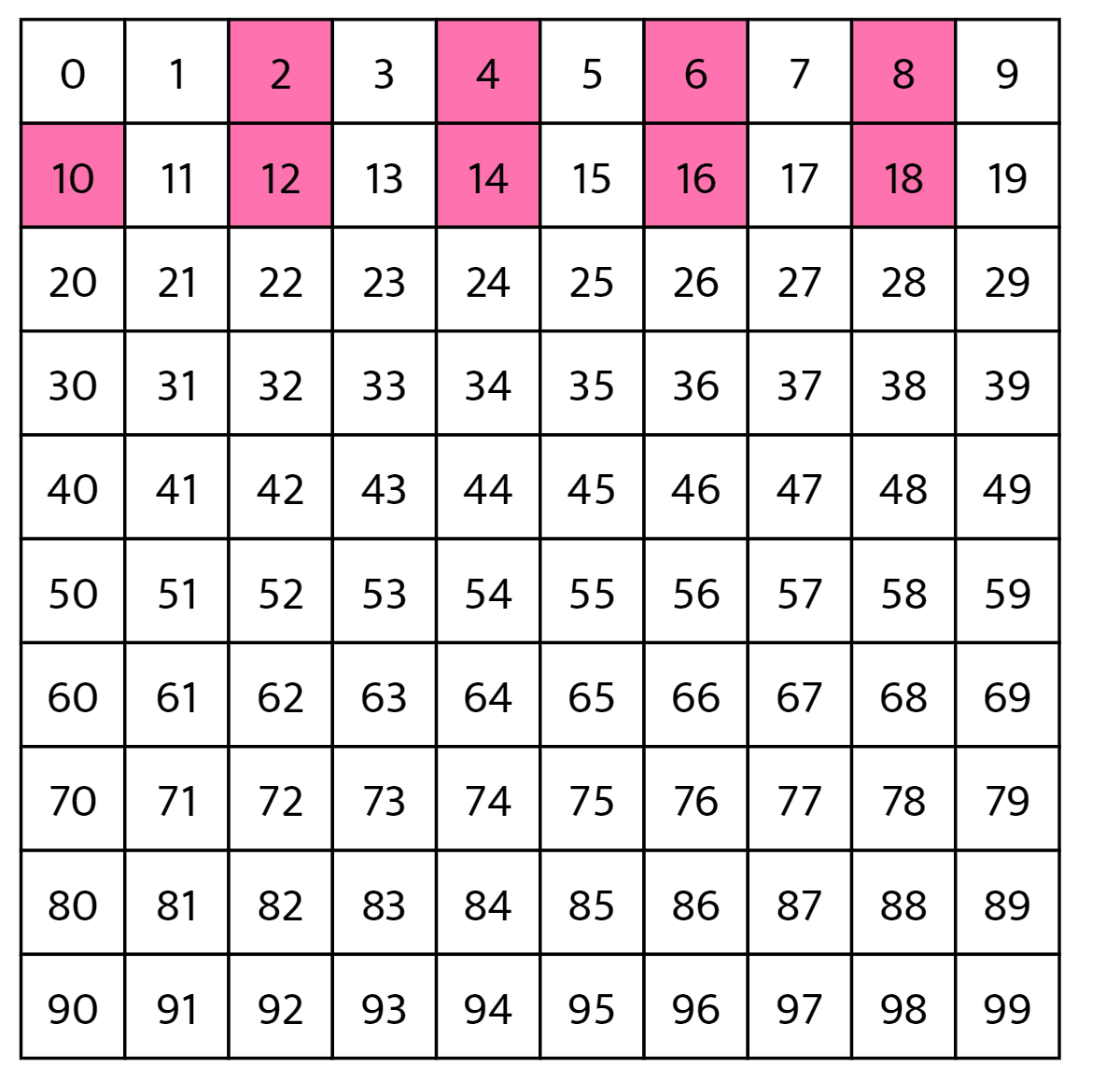 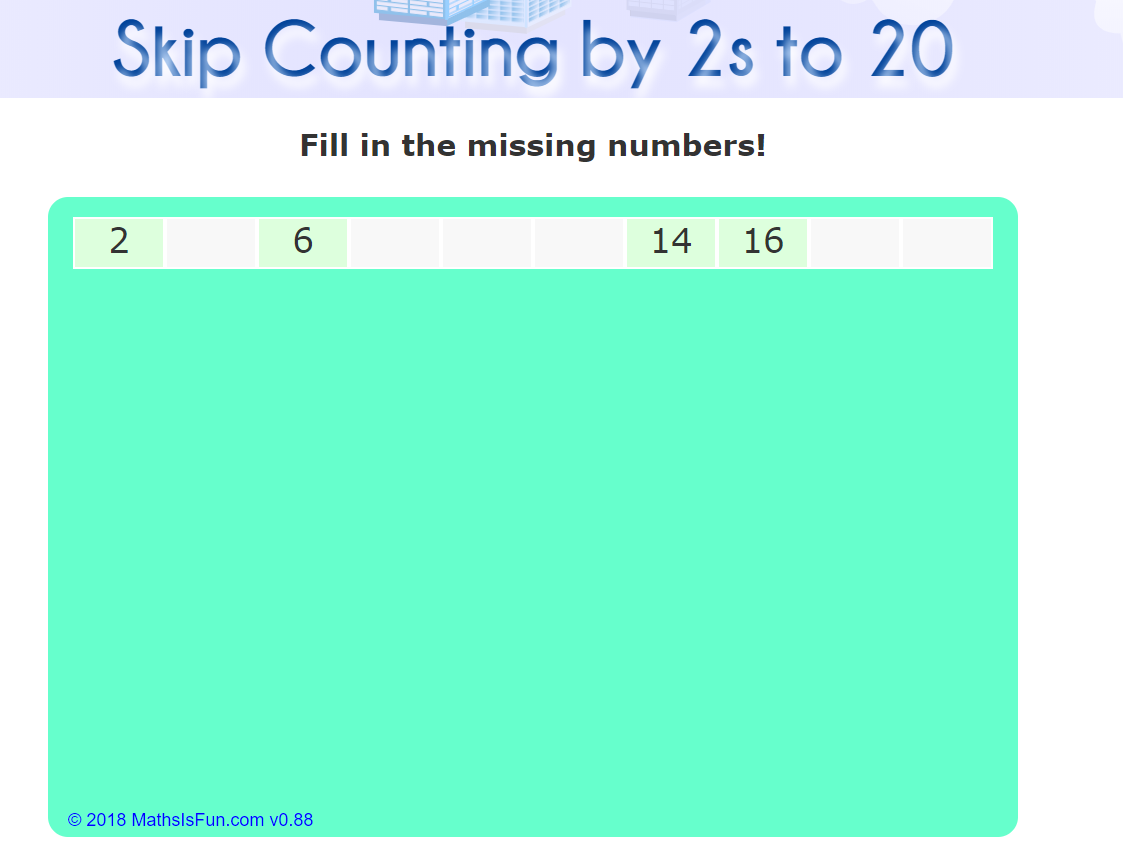 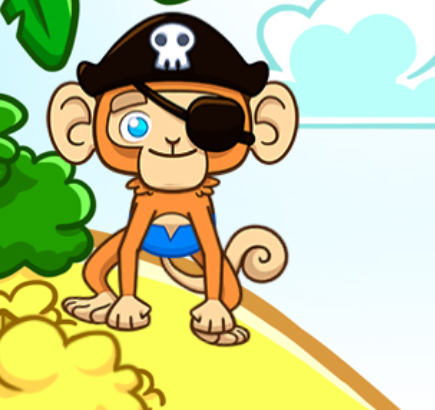 Daily Physical Activity
Choose one (or more) activities for your DPA.
GoNoodle
Fresh Start Fitness
Maximo
Calming Down
Mrs. McIntyre DPA
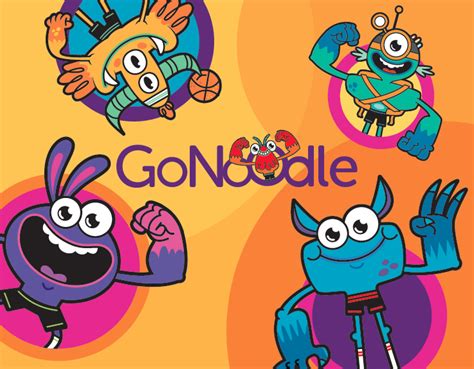